プログラム
メタキャスト　チーフヴィジョナリー井上大輔

KNN神田＆ブロガー橋本大也

懇親会
2009年という年はどうなる？
米国地上波デジタル延期
2月が6月へ延期

企業倒産が相次ぐ
2009年近未来業界地図
コンテンツ
Advertising
Content
ユーザー
広告主
TV
Internet
デバイス
2009年テレビとネットの近未来７つのキーワード
Alternative （代替メディア）
Crowd Content  （群衆知）
Mobile　（ケータイ）
Augmented Reality （３D　仮想化）
Next Gen  Ad　（次世代広告）
Humanity　（アナログ）
Learning（教育）勝間和代化？
Alternative（代替メディア）
OBAMA’S Crowd Cloud
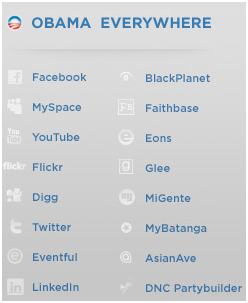 Content SNS
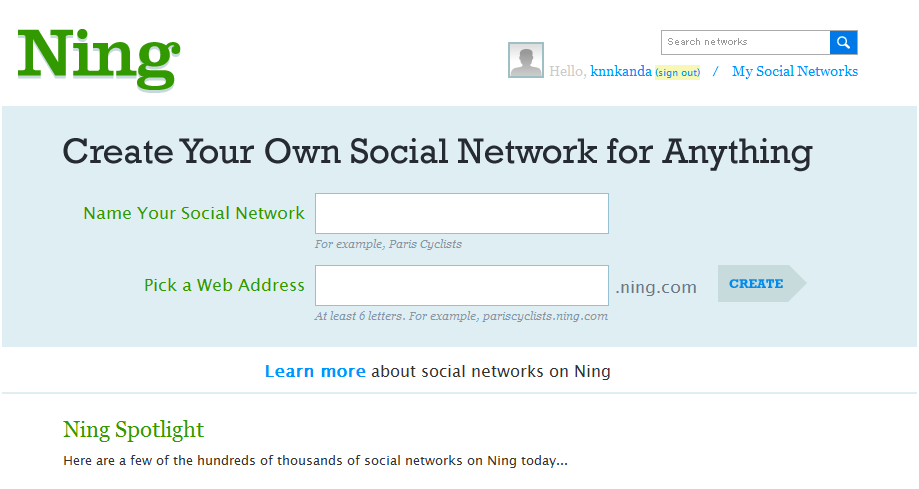 Ning.com  興味ごとのSNSを30秒で作成できる
情報の集中と選択化が進んでいく
Crowd Content  （群衆知）
蜘蛛Webから,雲Cloud 群Crowdへ！
クラウドtoクラウド   Crowd on  Cloud群衆Crowdから雲Cloudへ    “Clowd”
2n
Ｃ
Cloud
×
Crowd
×
Crowd
Cloud Crowd matrix
Cloud
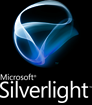 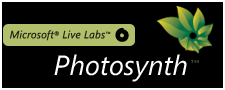 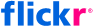 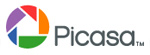 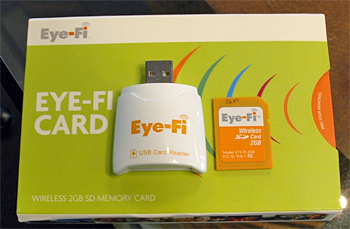 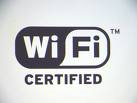 Main Stream 
Media
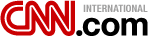 Crowd
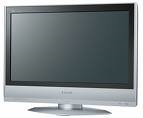 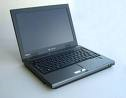 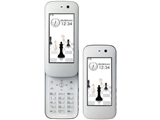 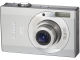 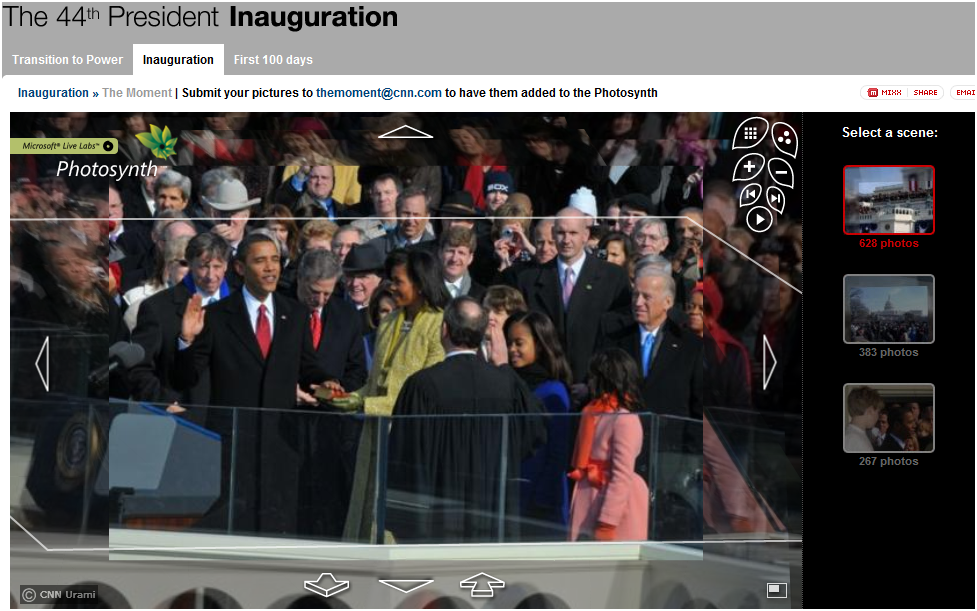 Mobile
ウェブ2.0以降の　マッシュアップ　　デバイスの変化
テレビ8画面視聴　Spider zero ＆２ちゃんねる＆ iApp  Balloo!  &  iPhone
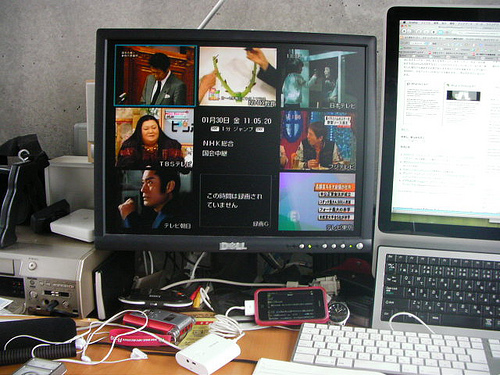 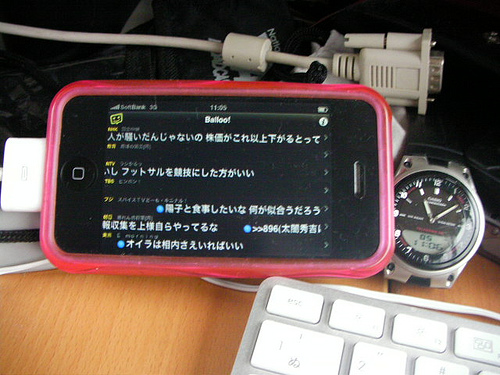 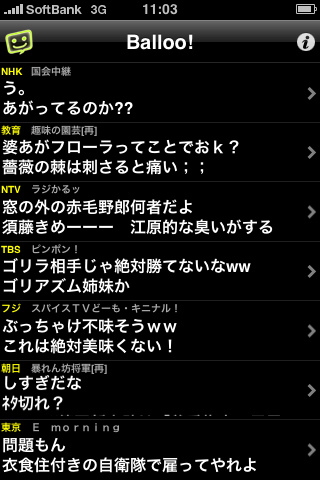 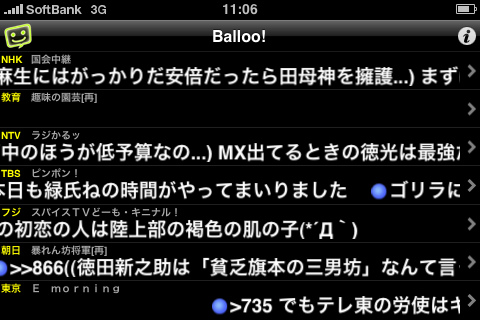 Augmented Reality
トヨタ壁面ステージ
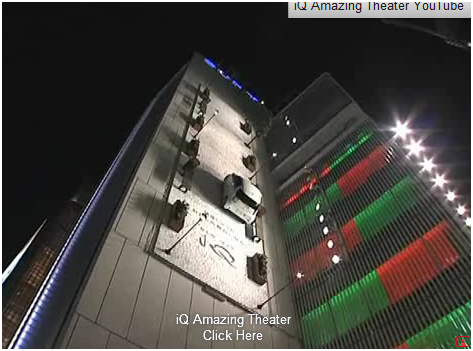 Next Gen  Ad
共有型
PCコンテンツ
ユーザーコンテンツ
ＴＶ
モニター
時間非同期
時間同期
放送コンテンツ
パッケージ
コンテンツ
24HOUR
自己完結型
Connected TV
Widget TV
RSS TV
Yahoo! Widget
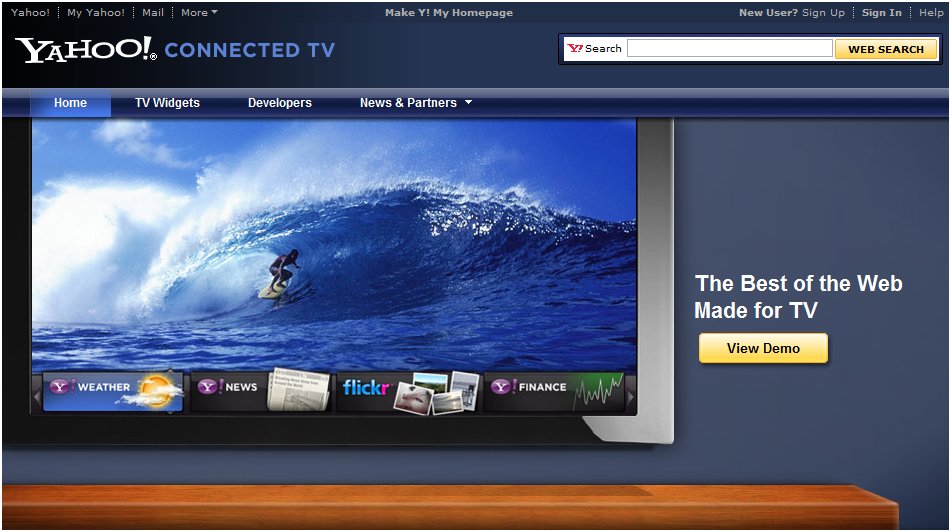 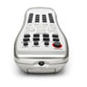 TV as Screen Saver?
Humanity
こえ部
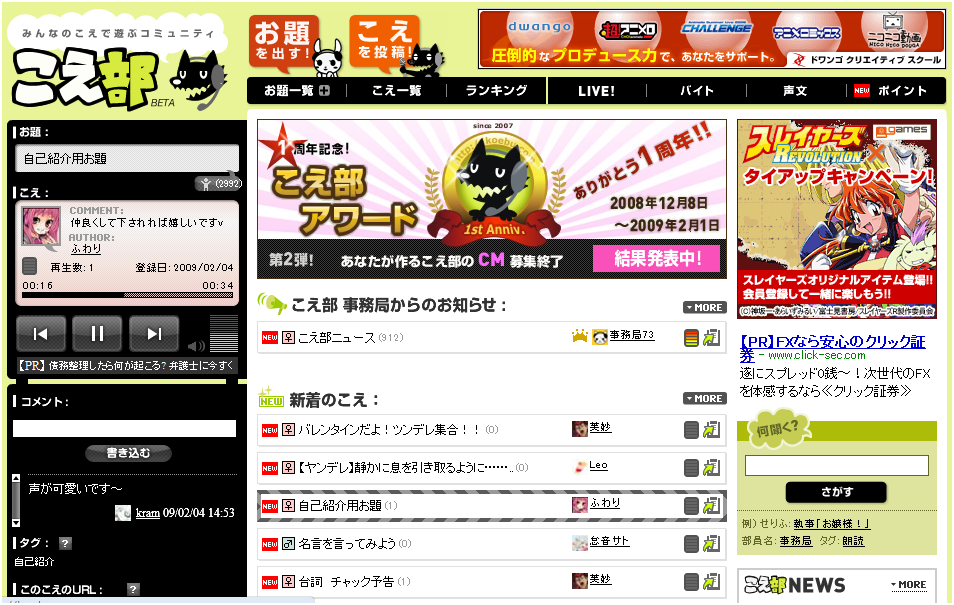 HDTV<Full HDTV<4K2K
2009-2014
4,196×2,160 
Toshiba
Cell TV  Autumn  2009
1,920×1,080   FHDTV
2006-2011
2003-2008
SD TV
1280×720  HDTV
640×480
20歳女子Tシャツで企業紹介Girl in your Shirt
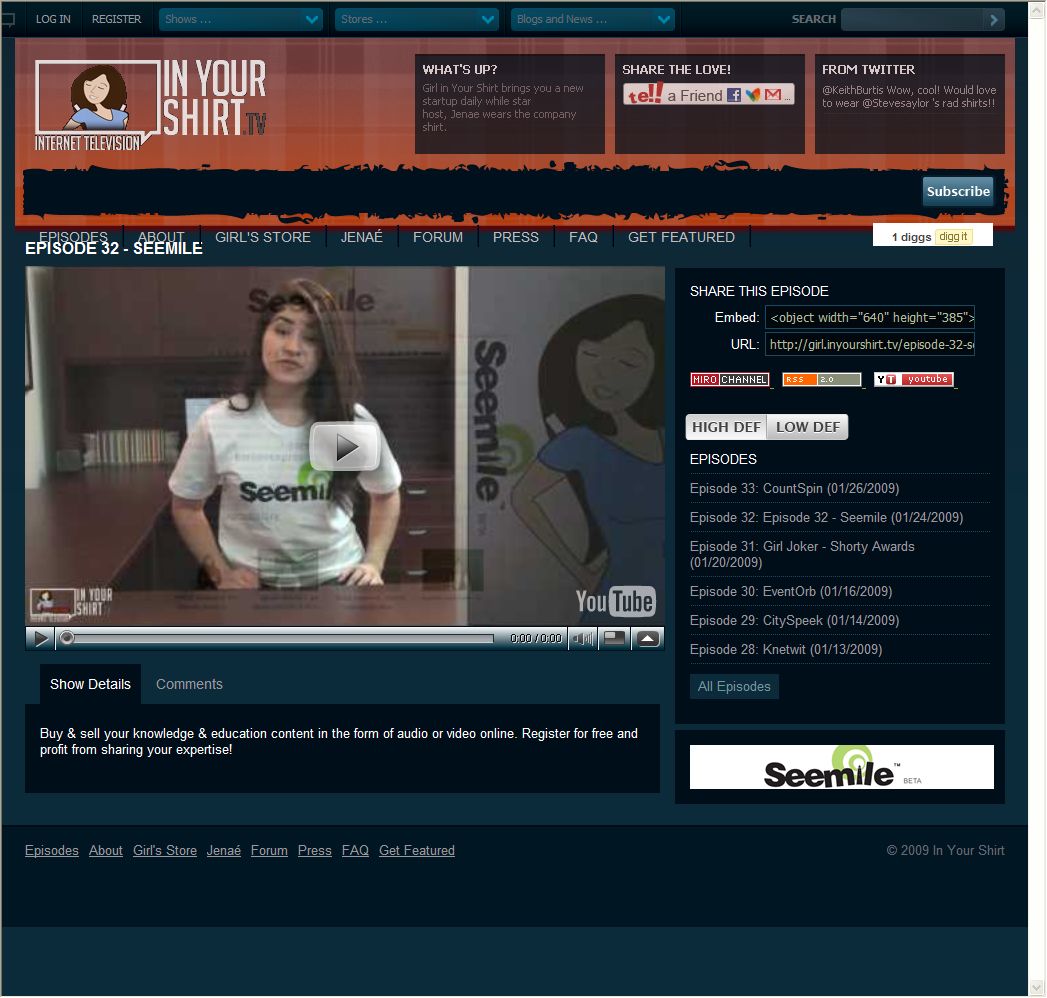 http://girl.inyourshirt.tv/
アニメ自動録画システム　Folita
Folitaは　アニメをらくちんに録画する、Linux上で動くシステムです。番組名と放映局を指定しておけばあとはなにもせずに毎回録画されます。野球で時間がずれても毎回期待通り録画されます。　録画したアニメは自動的にH.264/AVCに変換されてiTunesに降ってくるのでそのままiPodで持ち出せます。
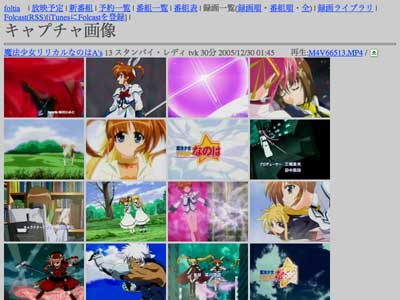 http://www.dcc-jpl.com/soft/foltia/
Folitaを支えるCGM番組表しょぼいカレンダー
http://cal.syoboi.jp/
拡張現実感をiPhoneでセカイカメラ
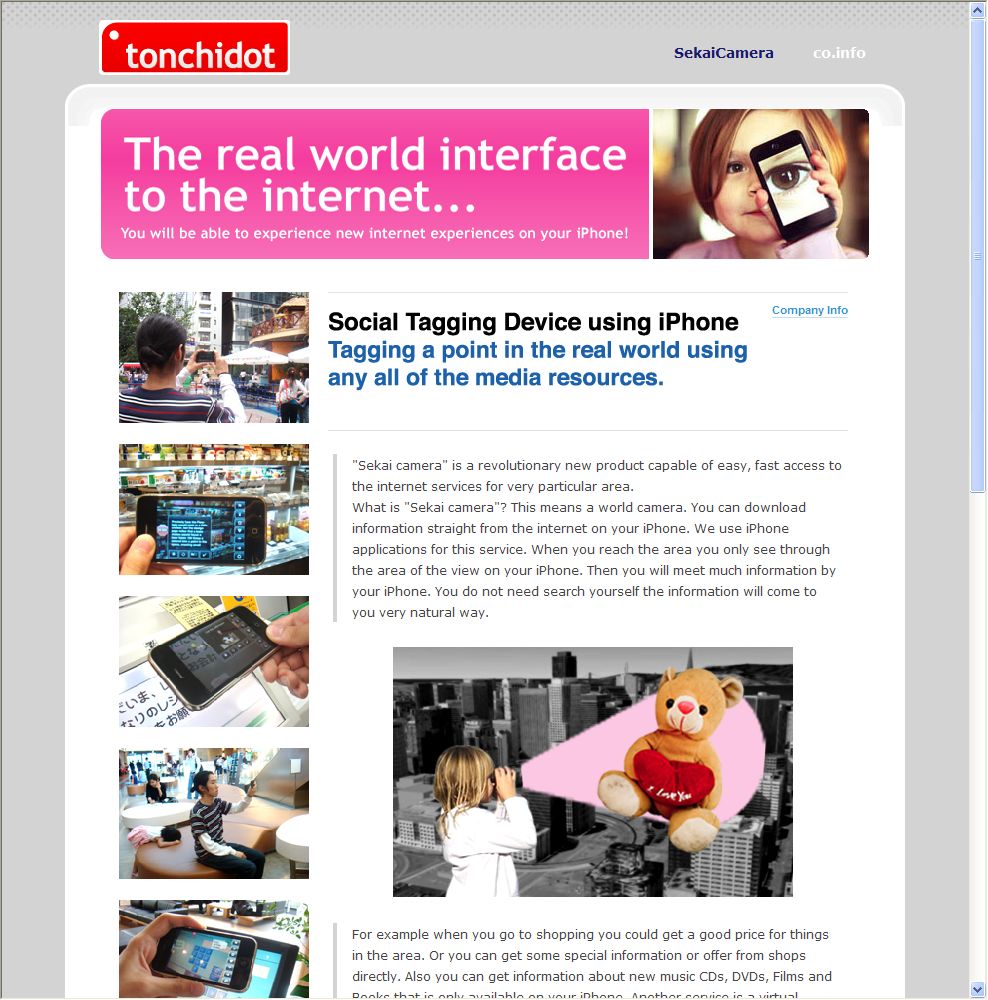 クリック可能な動画広告技術
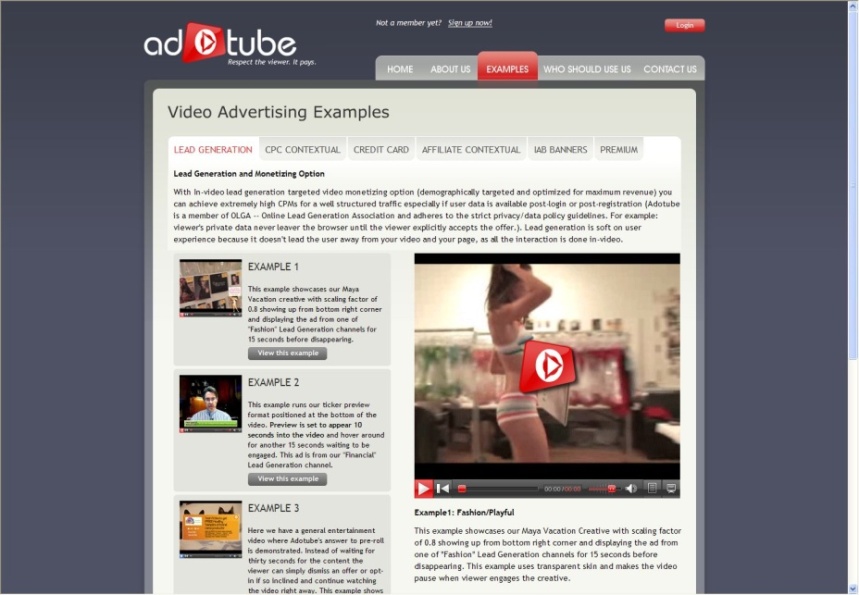 http://www.adotube.com/video-advertising-examples.php
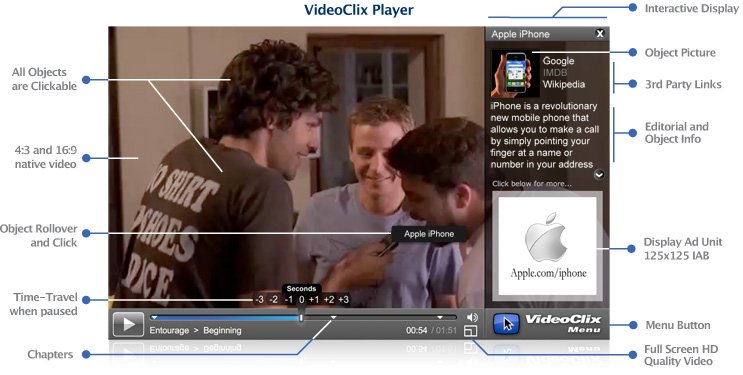 http://coull.com/showcase/
http://videoclix.com/
GPS＋ブロードキャスト次世代ロードムービーポータル
ツーショットで映像を見る連れ込み型の映像視聴空間
超高精細静止画による超２次元世界gigapan
オバマ大統領就任式220枚　1.5ギガバイトの写真で
http://gigapan.org/viewGigapanFullscreen.php?auth=033ef14483ee899496648c2b4b06233c
インタラクティブ映像広告
リップシンク映像を簡単に作成StoryBlender
あなたの歌に自動伴奏Microsoft Songsmith
100以上の映像を一画面にUtagoe live 100